MReader.Org
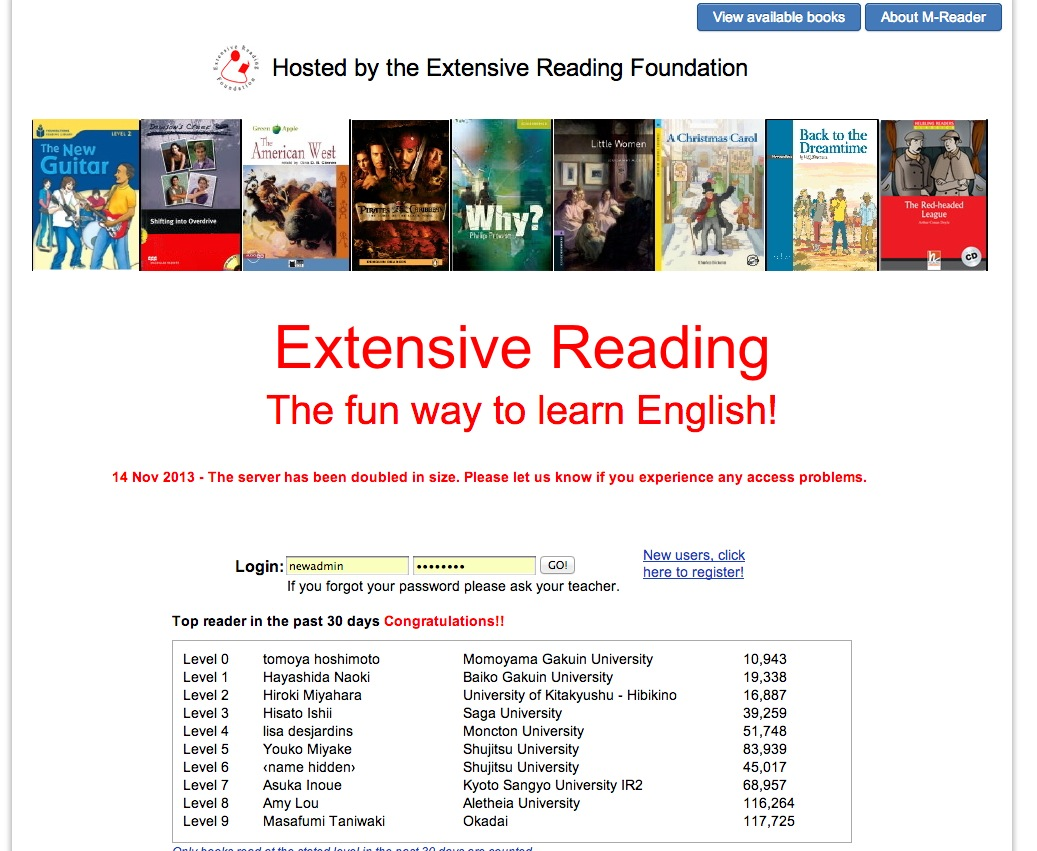 Study Hours Required for Advancement
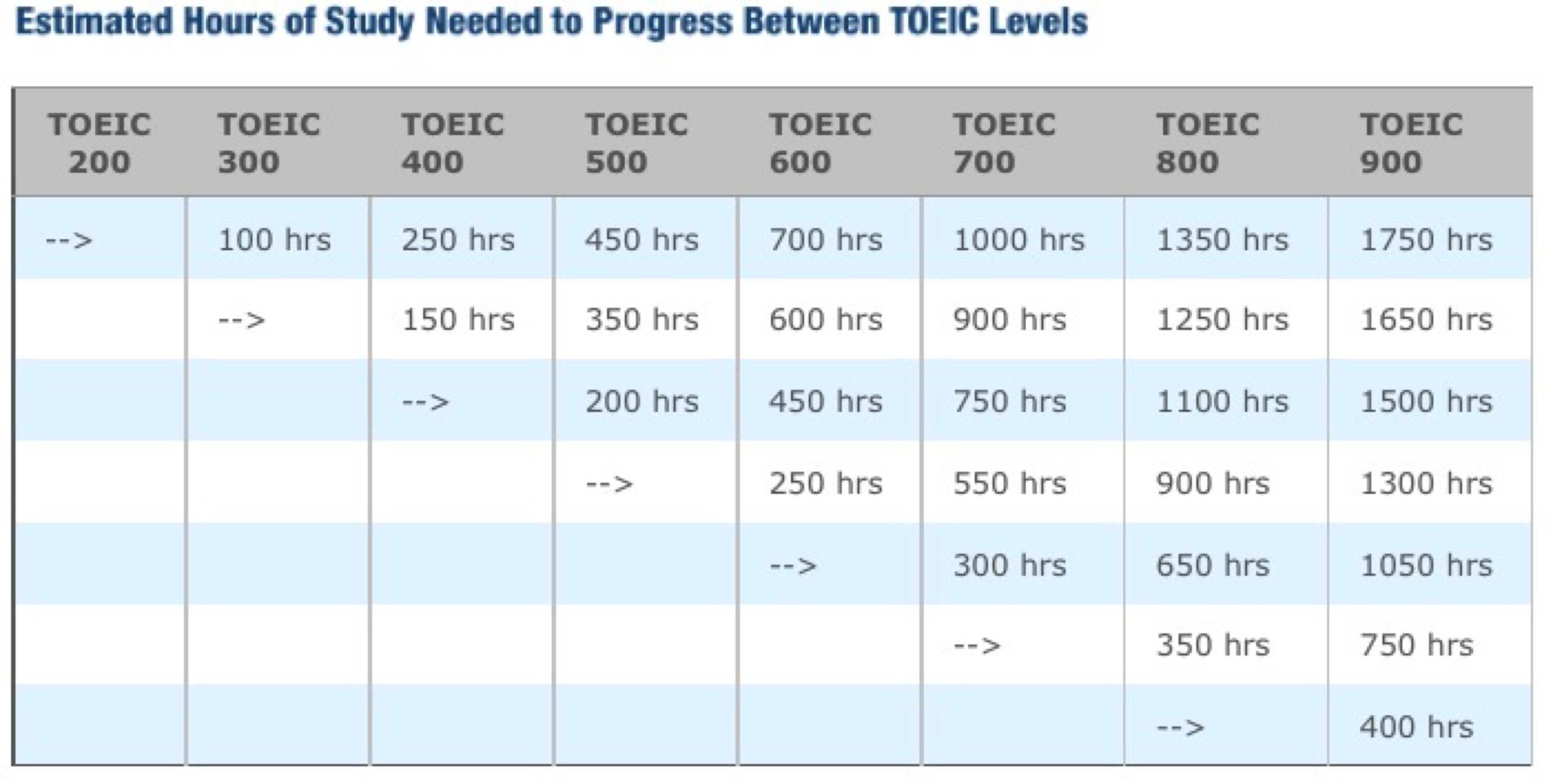 A1                 A2                    B1                  B2             C1                  C2
http://www.prolingua.co.jp/toeic_e.html
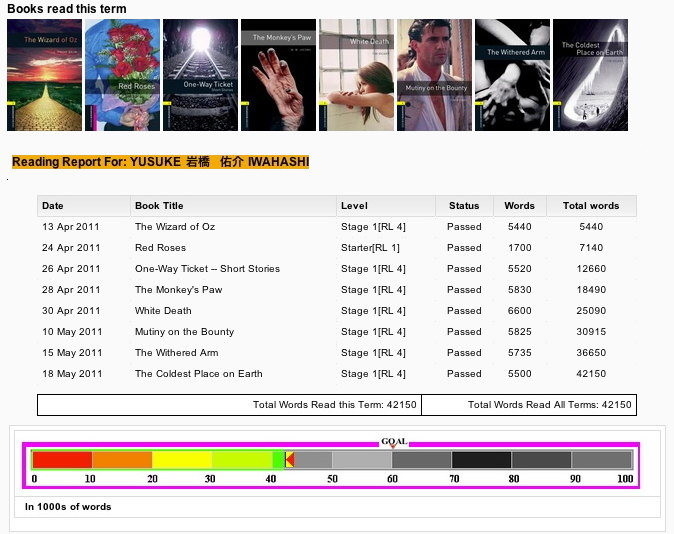 Mreader Features
Quizzes on over 3700 readers 
10 randomized questions
Level-controlled
Timed
Enforced time interval between quizzes
Determines “Read”/“Not Read”
Free for schools to use
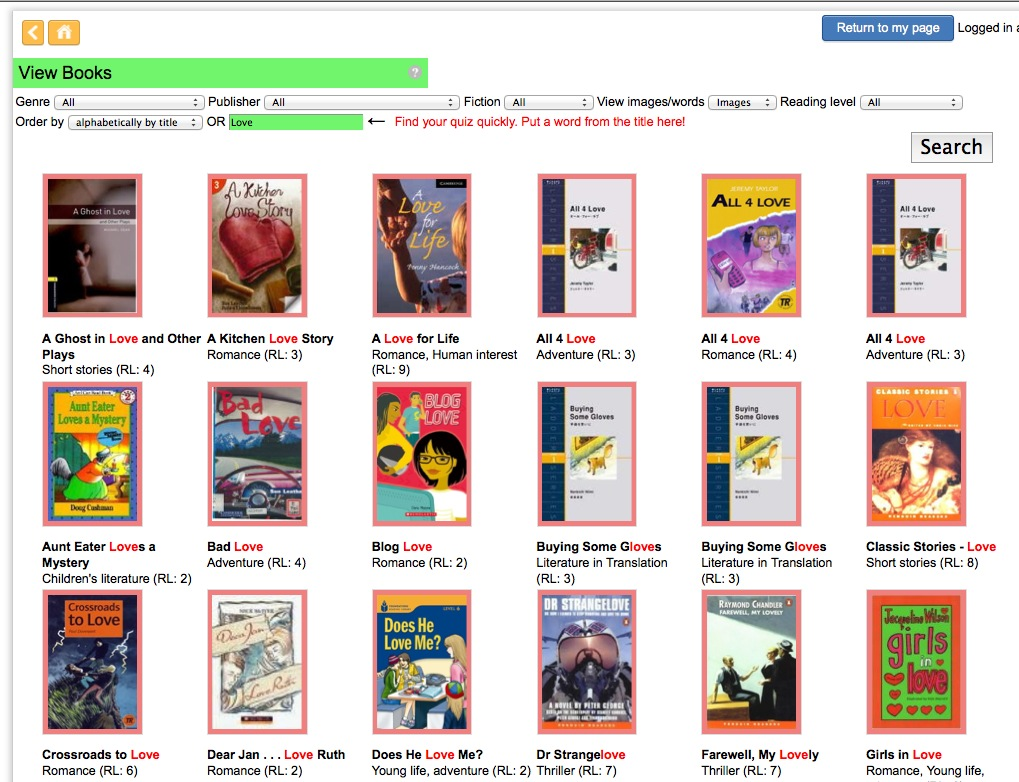 Searching for a book with “Love” in the title
Multiple Choice
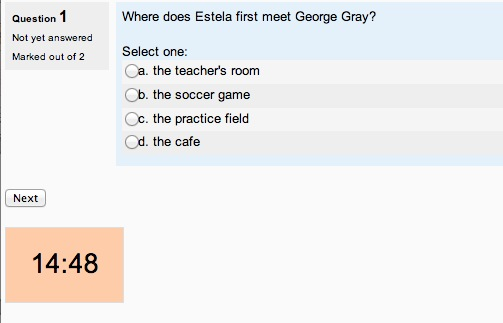 Who said….?
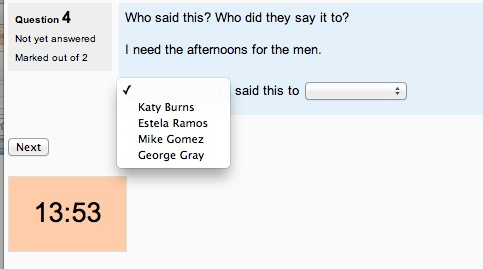 True / False
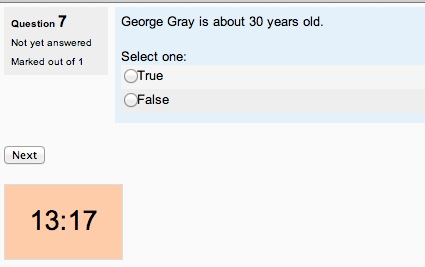 Ordering
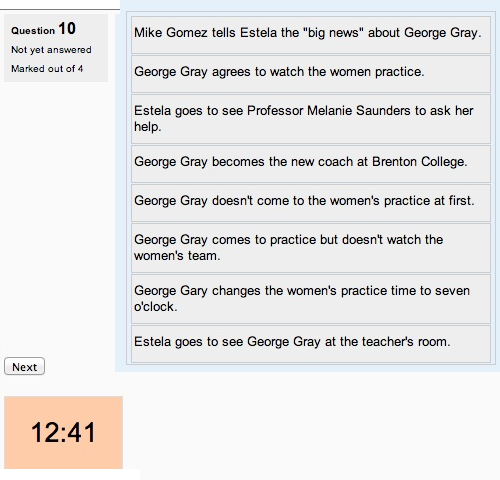 Post-Quiz Questions (1)
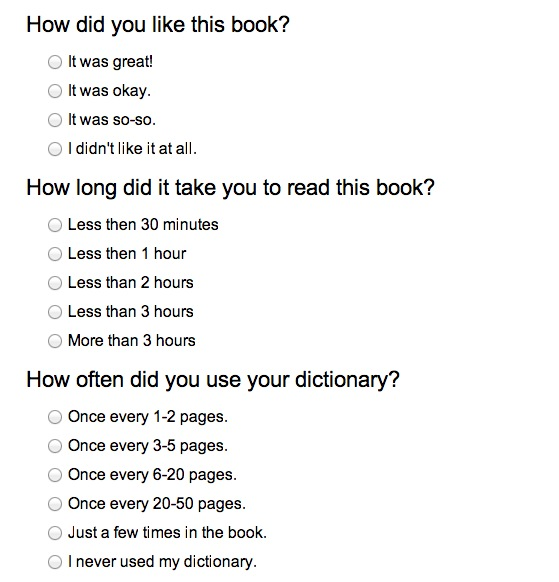 Post-Quiz Questions (2)
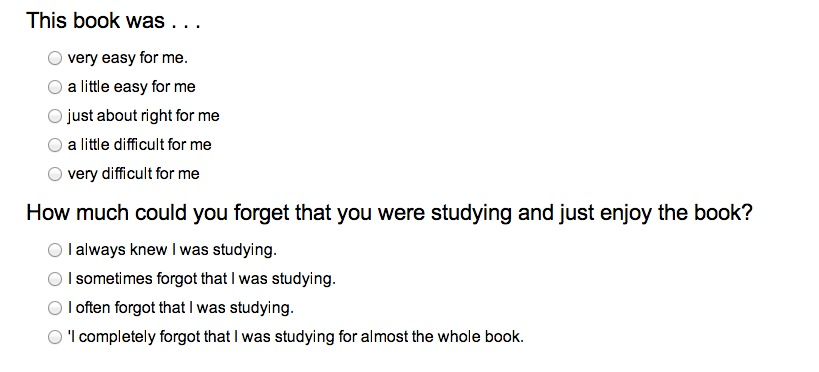 Reading Improvement by class level(using MoodleReader in 2009)
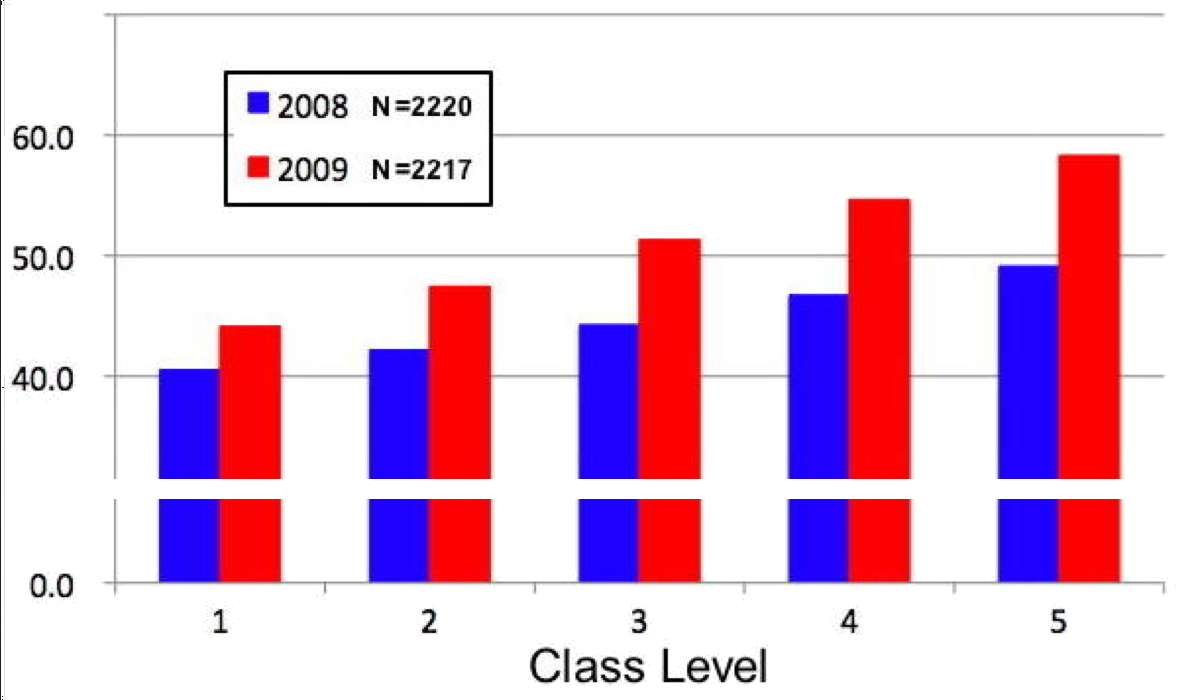 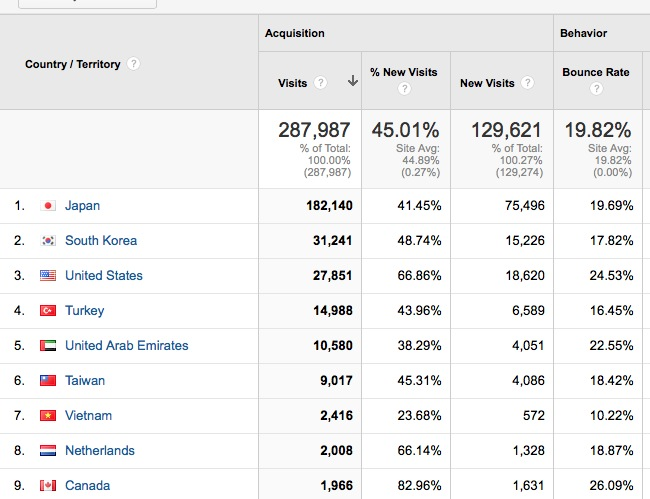